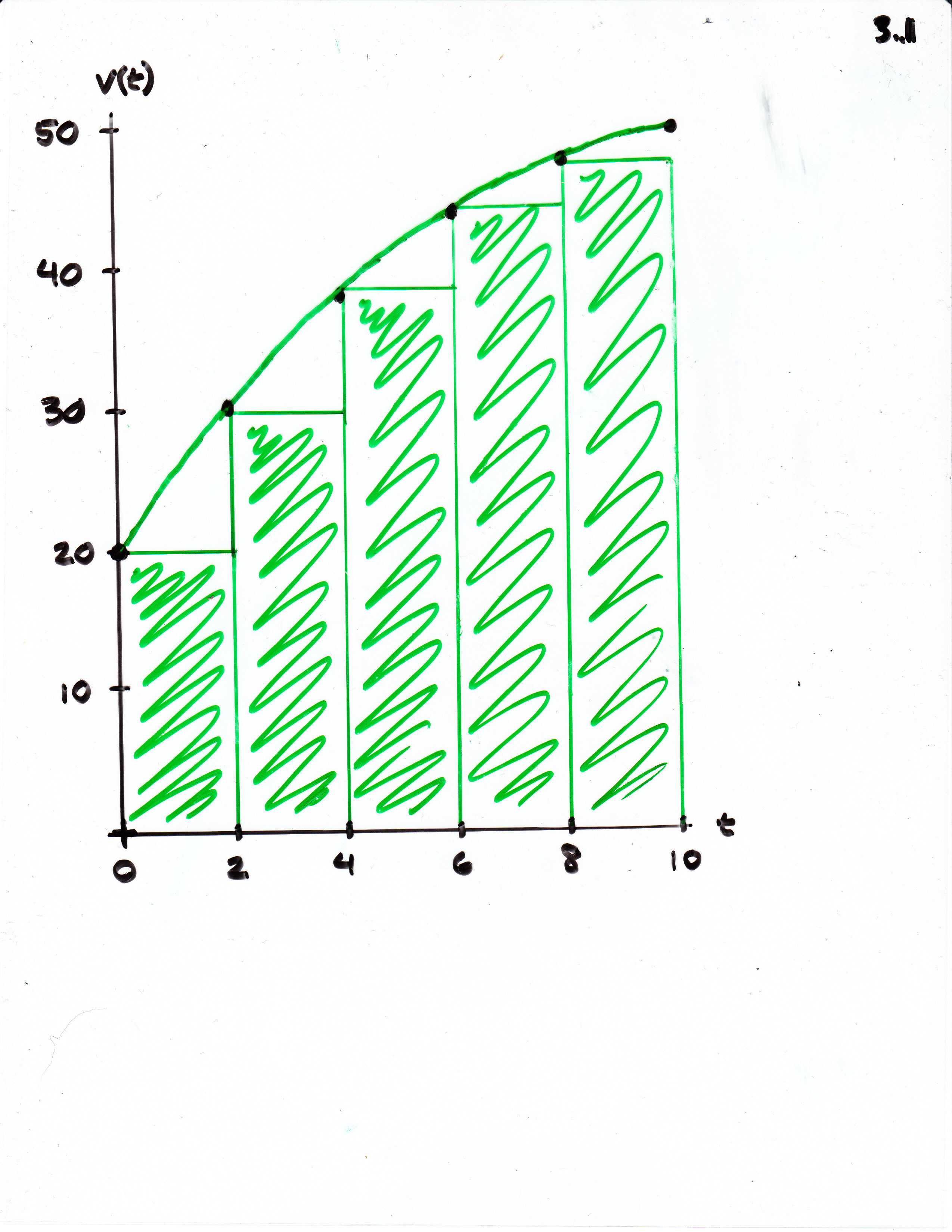 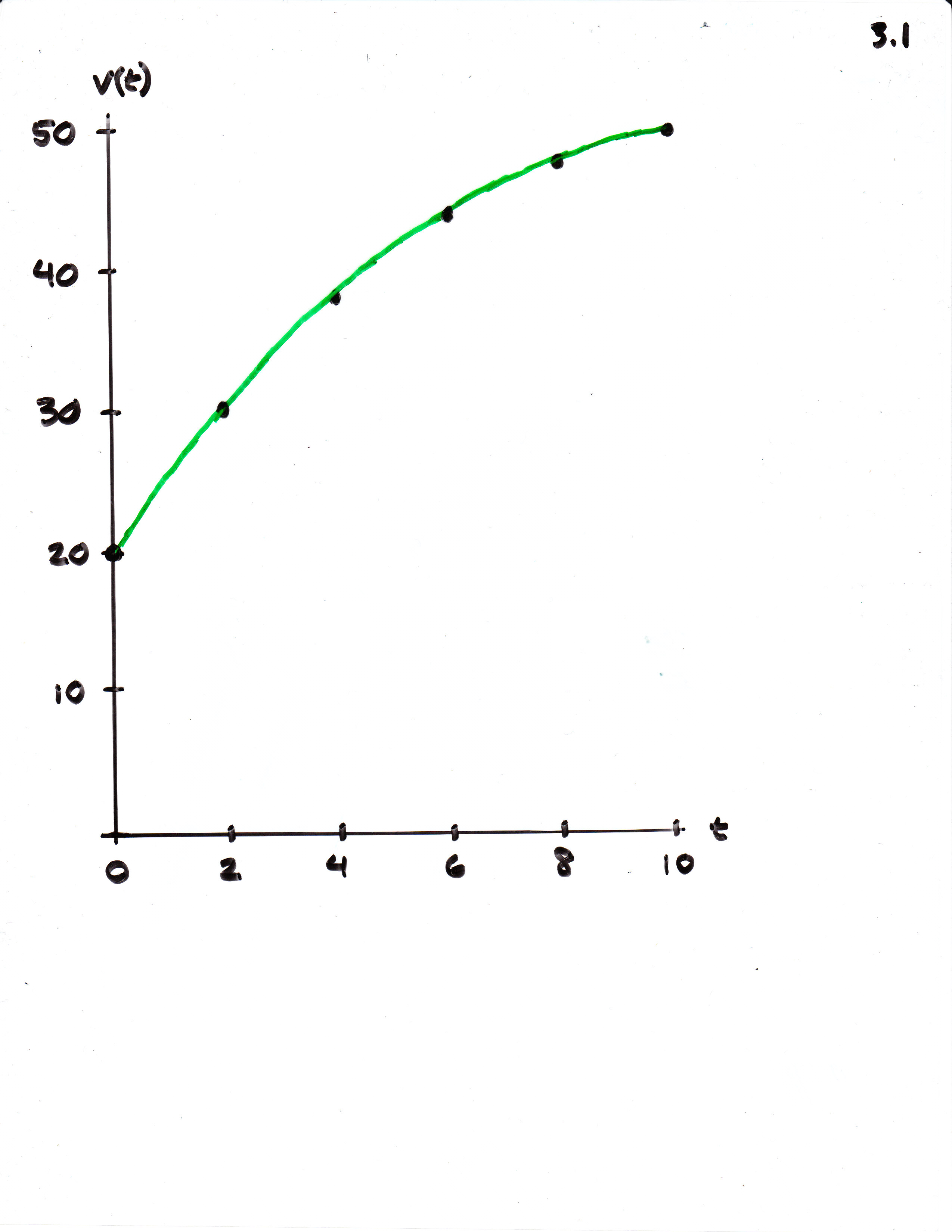 Underestimate of the distance traveled/area under the curve
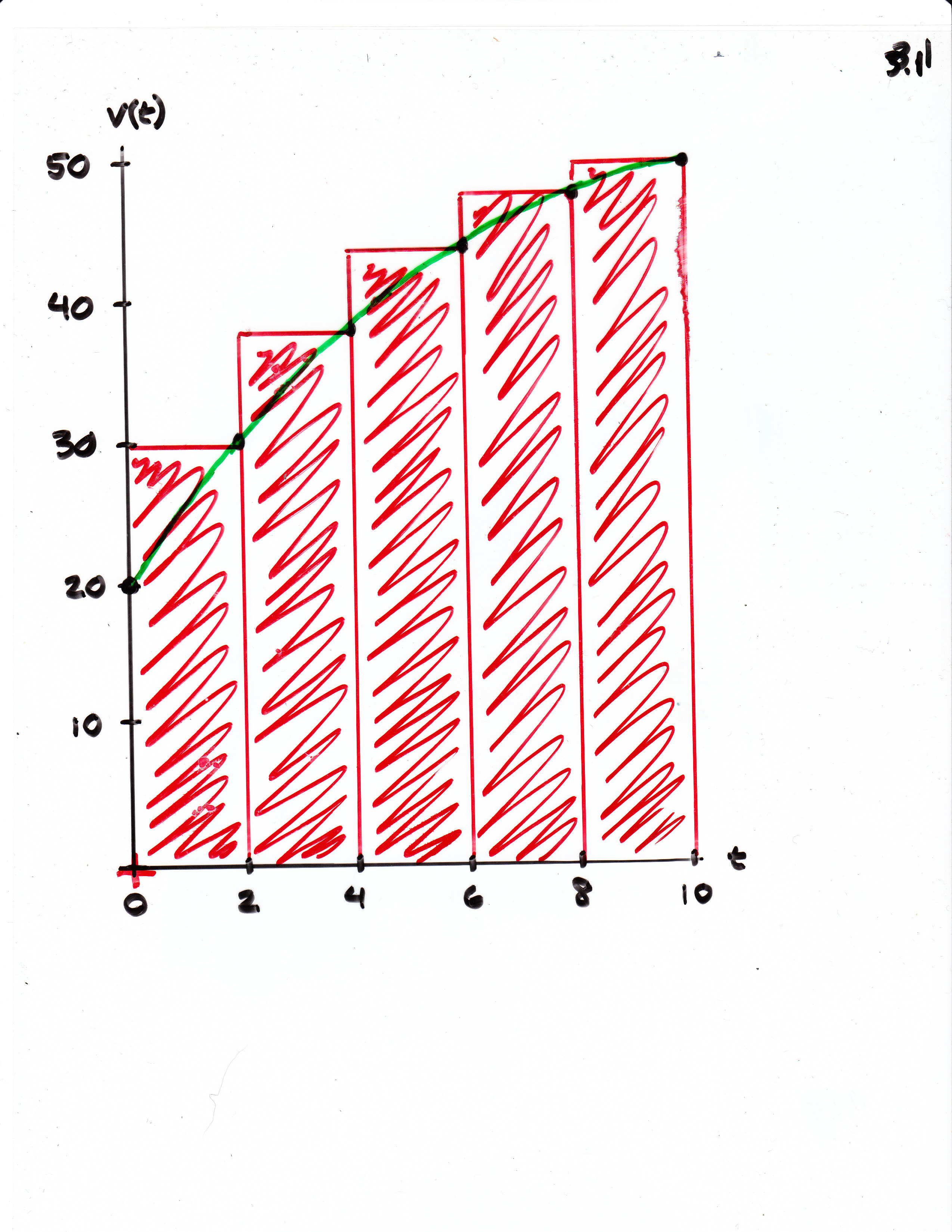 Overestimate of the distance traveled/area under the curve